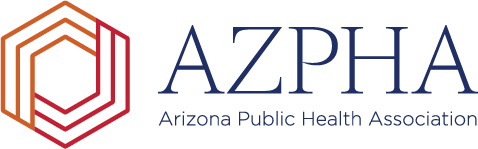 2024 Legislative Session: First Quarter Priorities
2024 Legislative Session:
First Quarter Priorities

Will Humble
Arizona Public Health Association

AZ Rural Health Policy Forum
February 6, 2024
Good Budget Ideas
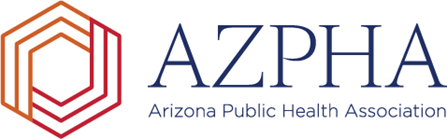 ADHS Licensing Program Investments
Hobbs made several proposals to improve ADHS’ healthcare licensing system after a series of articles in the Arizona Republic and scathing Auditor General Reviews.
Arizona Republic Article Prompts Hobbs to Direct DHS & APS to Investigate Regulation of Assisted Living Facilities
Governor Hobbs proposes an increase of $24.8 million in ADHS’ licensing programs including $1.9 million ongoing and $157,500 one-time to add 16 employees to follow up on complaints, general inspections, and enforcement. 
Proposing $500K ongoing and $900K one-time to fund improvements to AZCARECHECK to improve transparency.
There’s also $500K earmarked for an independent assessment of AZ’s network of services for persons with a serious mental illness, and $485K for ADES Ombudsmen and $271K ongoing for an ombudsman for the AZ State Hospital.
The budget also includes a $10M item for AHCCCS to get more people to join behavioral health quality improvement initiatives.
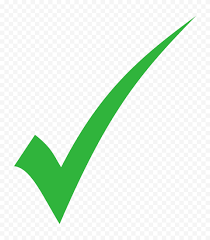 Public Health Licensing
HB2111 licensed facilities; transfer; sale; prohibition

Prohibits the ADHS from acting on an application for licensure of a currently licensed health care institution while any enforcement or court action related to their license is pending.
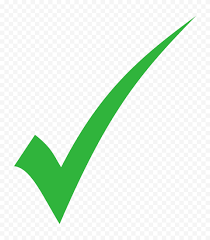 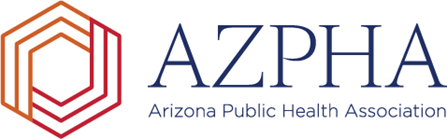 Public Health Licensing
HB2249 residential care institutions; inspections

Adds a residential care institution to the list of entities from which the ADHS cannot accept an accreditation report instead of a compliance inspection.
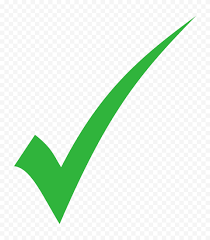 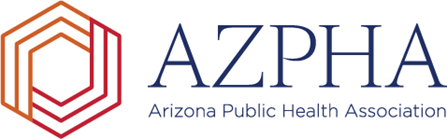 Public Health Licensing
HB2764 – 	long-term care; enforcement; memory care

Raises the cap on ADHS imposed civil money penalties to $1000 per patient per day.
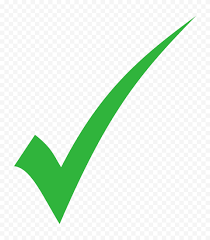 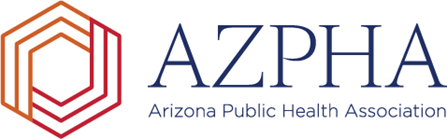 Behavioral Health
SB1688 & SB1103 : Arizona State Hospital; governing board; governance

Establishes the State Hospital Governing Board and transfers oversight, authorities and responsibilities relating to the Arizona State Hospital from the Department of Health Services to the Board.
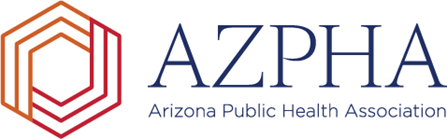 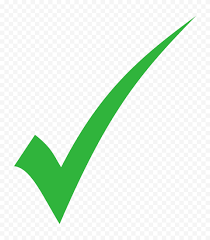 Behavioral Health
SB1101 & SB1617 Appropriations; secure behavioral health facilities

Appropriates $35,000,000 from the state General Fund and $18,768,700 from Medicaid Expenditure Authority in FY 2025 to AHCCCS for the support and construction of secure behavioral health residential and secure behavioral health provider rate increases.
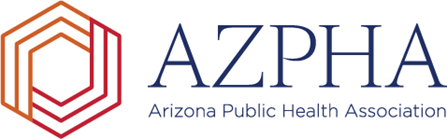 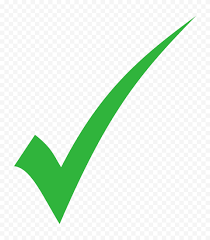 Behavioral Health
SB1102 Civil Reintegration Unit; Arizona State Hospital

Establishes and funds a Civil Reintegration Unit for a transitional unit for civil patients who are approaching discharge
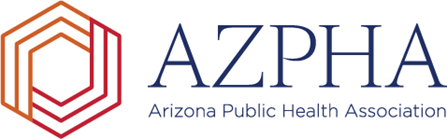 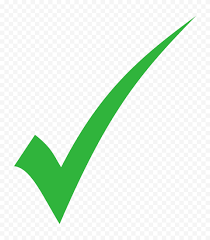 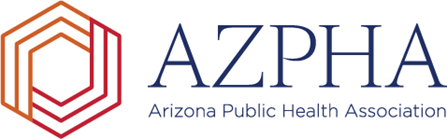 Behavioral Health
SB1309  Mental health evaluations; information & SB1311  Mental health; data; evaluation 
SB1309 support - Good bill that expands information that's needed for court ordered behavioral health evaluations to include more information about the proposed patient. It also specifies which individuals may provide informed consent on behalf of a proposed patient for a voluntary evaluation
SB1311 support - Makes it clear that AHCCCS is responsible for monitoring, overseeing and evaluating other state agencies that provide mental health services. It also makes good changes to the procedures for mental health prepetition screenings and court-ordered evaluations.
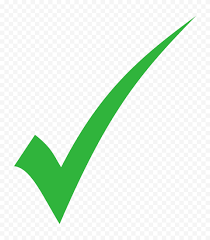 Public Health Bill Compilation
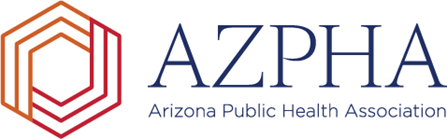 BiPublic Health Bill Compilationll Compilation
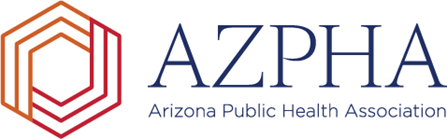 Public Health Bill Compilation
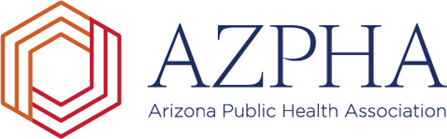 Public Health Bill Compilation
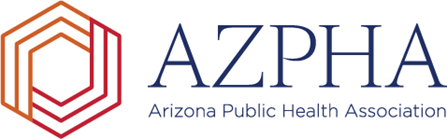